Parallel and Distributed Systems in Machine Learning
Haichuan Yang
Outline
Background: Machine Learning
Data Parallelism
Model Parallelism
Examples
Future Trends
Background: Machine Learning
Machine learning is a field of computer science that uses statistical techniques to give computer systems the ability to "learn”. (From Wikipedia)
Simply can be understand as the program that:
Feed in historical <data, label> pairs (training set);
After some computation (training), it can provide a model that:
Takes a new data item without label, predict its corresponding label (inference).
“magic” function
Background: Machine Learning
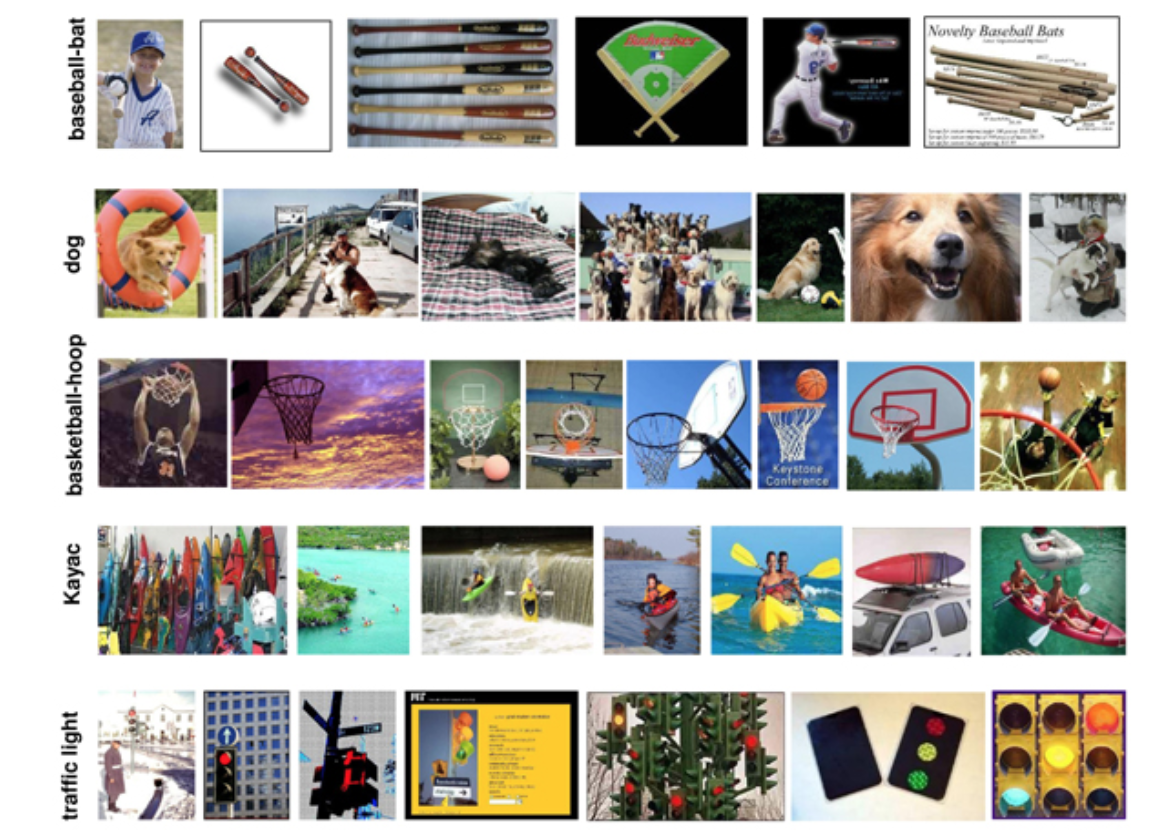 Images, labels = train_data_load()
model = NeuralNetwork()
model.train(images, labels)
new_label = model.inference(new_image)
Training
Training set1
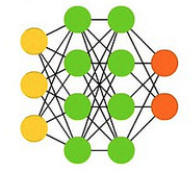 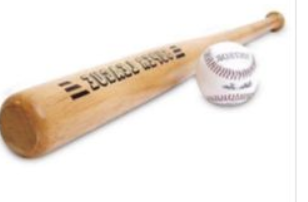 Baseball-bat
Model
1 Caltech-256 dataset
Background: Machine Learning
Problem: training process is usually time consuming, especially when training set / model size is large.
What parallel and distributed systems are good at!
Background: Machine Learning
Background: Machine Learning
Can be parallelized
Why it works?
Outline
Background: Machine Learning
Data Parallelism
Model Parallelism
Examples
Future Trends
Data Parallelism
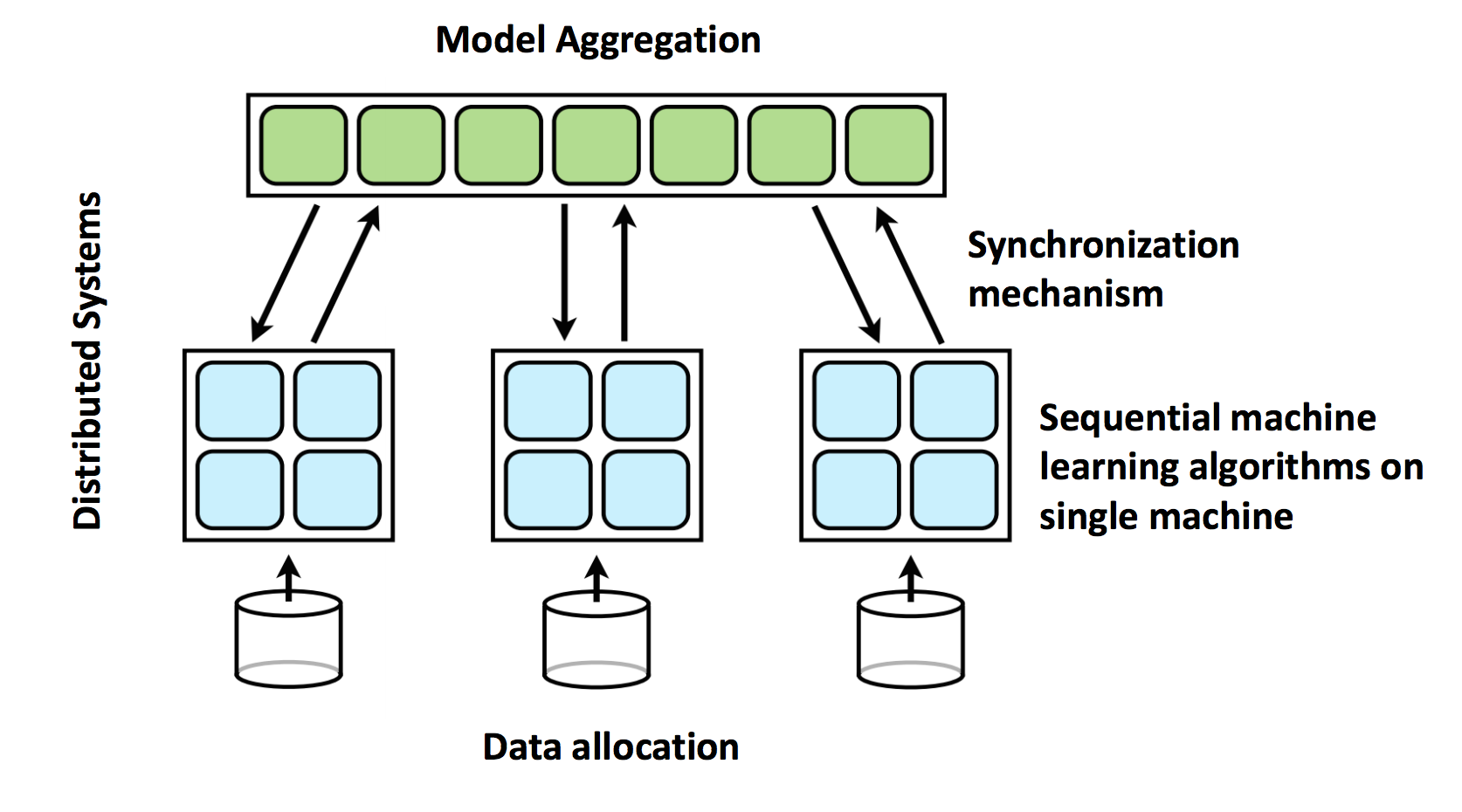 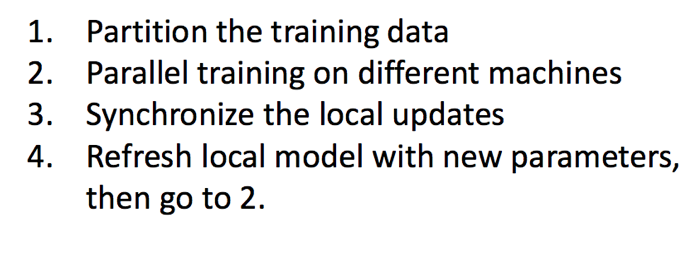 Figure from “AAAI 2017 Tutorial: Recent Advances in Distributed Machine Learning”
Data Parallelism: Map-Reduce
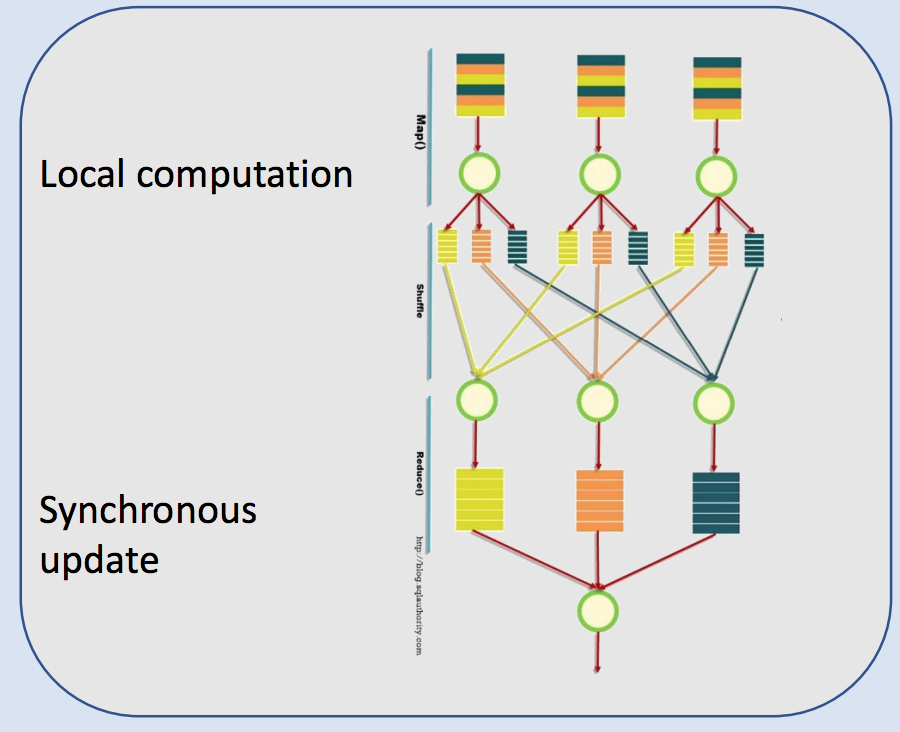 Map-Reduce to synchronize parameters among workers 
Only support synchronous update 
Example: Spark
Figure from “AAAI 2017 Tutorial: Recent Advances in Distributed Machine Learning”
Data Parallelism: Map-Reduce
Simplified method: Model Average
Data Parallelism: Parameter Server
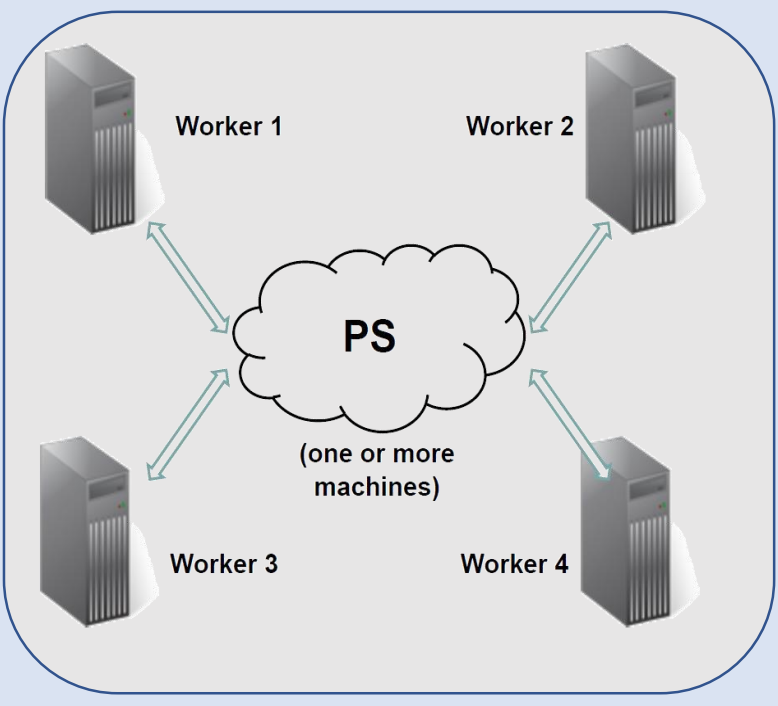 1.    Support asynchronous update
Flexible mechanisms for model aggregation
Support model parallelism
Figure from “AAAI 2017 Tutorial: Recent Advances in Distributed Machine Learning”
Data Parallelism: Parameter Server
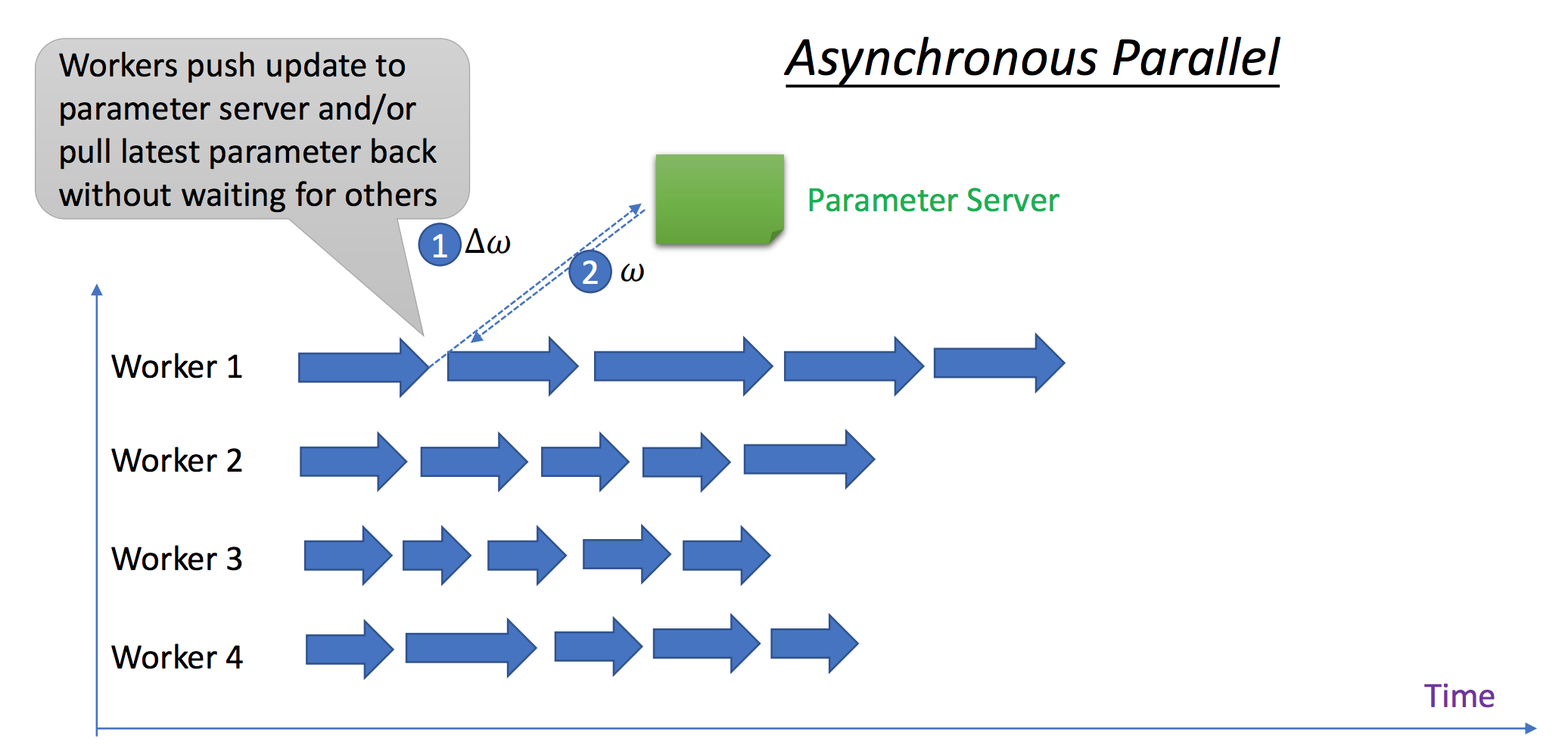 Figure from “AAAI 2017 Tutorial: Recent Advances in Distributed Machine Learning”
Data Parallelism: Parameter Server
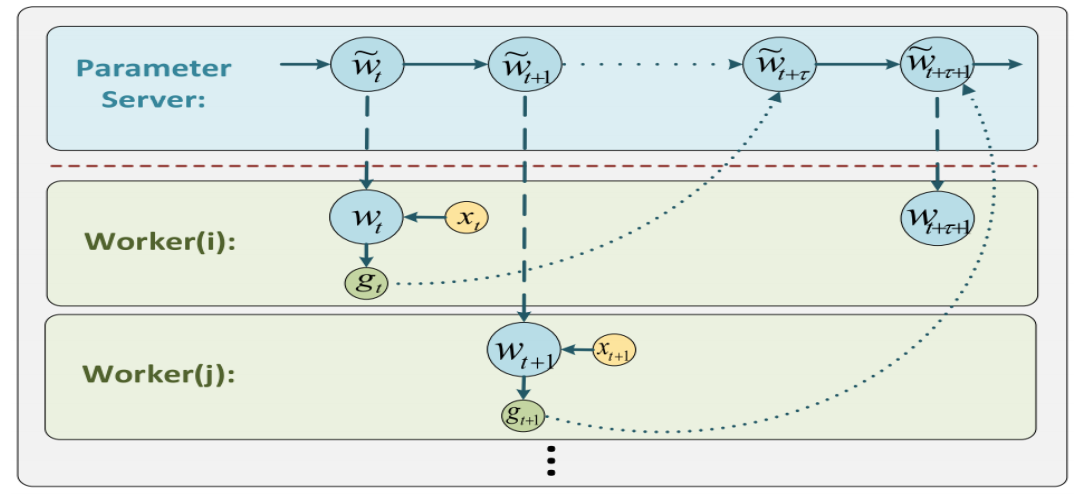 Staleness could happen!
Figure from “AAAI 2017 Tutorial: Recent Advances in Distributed Machine Learning”
Outline
Background: Machine Learning
Data Parallelism
Model Parallelism
Examples
Future Trends
Model Parallelism
Model Parallelism
Synchronous model parallelization
High communication cost
always need the most fresh intermediate data
Sensitive to communication delay & machine failure
Low efficient when machines have different speed
Model Parallelism
Asynchronous model slicing
Intermediate data from other machine are cached locally;
Periodically update the cached data;
Model Parallelism
Cons of the asynchronous method:
Cache contains stale information, which hurt the accuracy of updates
When we allow the stale information?
If the update is very small (in magnitude)
Strategy: Model block scheduling
Synchronize the parameters in different frequency, based on the magnitude of update
Outline
Background: Machine Learning
Data Parallelism
Model Parallelism
Examples
Future Trends
Examples
MapReduce – Spark Mllib
Machine learning library in Spark
Provide implemented algorithms in classification, regression, recommendation, clustering, etc.
Simple interface
Only support synchronous method
Only support data parallelism
Examples
Parameter Server – DMTK
Distributed key-value store
Multiple server nodes with multiple worker nodes
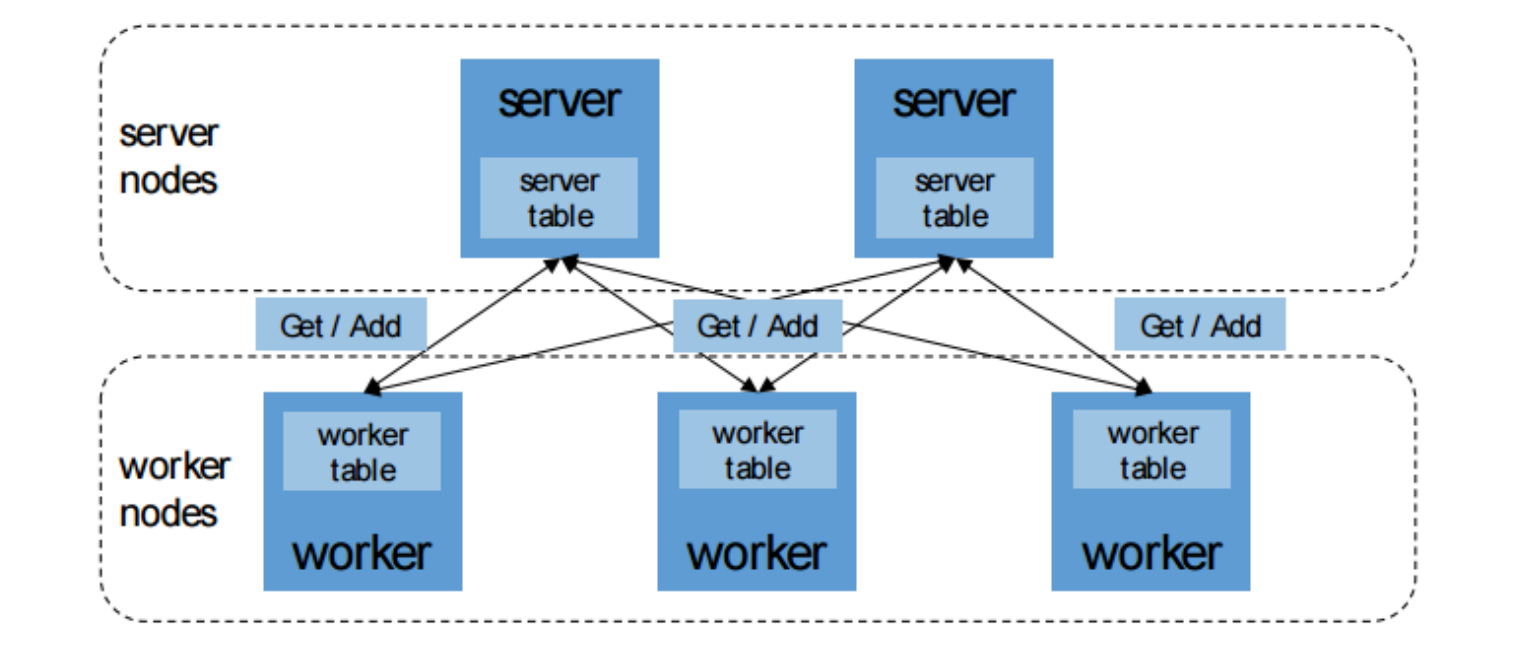 Figure from “AAAI 2017 Tutorial: Recent Advances in Distributed Machine Learning”
Examples
Data Flow – TensorFlow
Use graph to represent math ops and data flow;
Support different hardwares, e.g. cpu, gpu;
Support data and model parallelism;
Auto differential tool
Examples: TensorFlow
Represent math computation as a directed graph:
Nodes represent math ops and variables;
Edges represent the input/output of nodes;
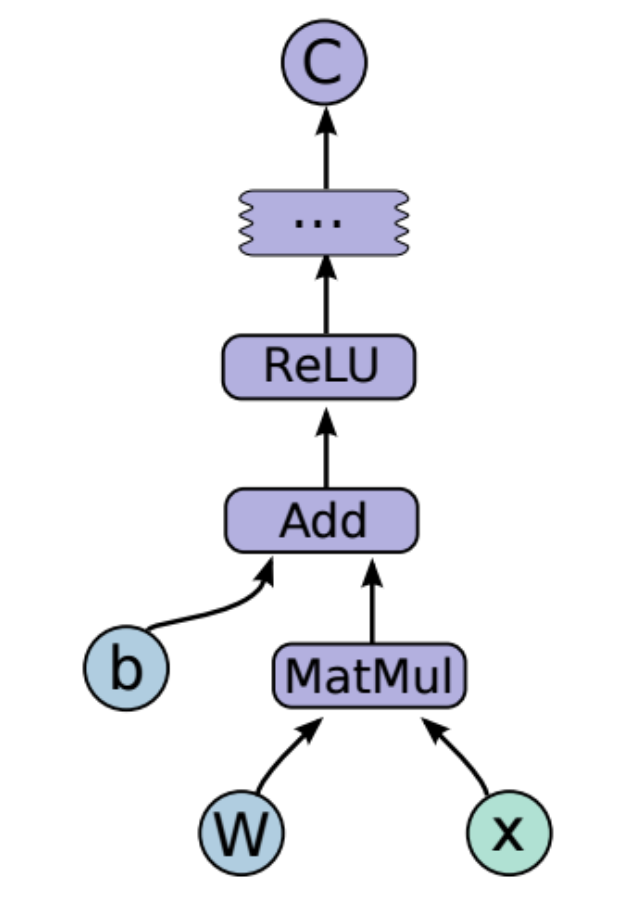 Examples: TensorFlow
Node placement
Manually assign to devices
Done by programmer
Automatically assignment
Simulation based on cost estimation (computation, communication)
Start with source node, assign each node to the device which can finish fastest
Outline
Background: Machine Learning
Data Parallelism
Model Parallelism
Examples
Future Trends
Future Trends
Flexibility
Friendly to programmer/data scientist;
Extension to very customized task;
Efficiency
Optimization to specified task/framework;
Consistent/optimal efficiency to different customized task;
Accuracy
Different to traditional deterministic computation task;
The relation between accuracy and complexity (computation, communication, energy consumption, etc.)
Reference
Tie-Yan Liu, Wei Chen, Taifeng Wang. Recent Advances in Distributed Machine Learning, AAAI 2017 Tutorial.
Lian X, Huang Y, Li Y, Liu J. Asynchronous parallel stochastic gradient for nonconvex optimization. In Advances in Neural Information Processing Systems 2015 (pp. 2737-2745).
Abadi M, Barham P, Chen J, Chen Z, Davis A, Dean J, Devin M, Ghemawat S, Irving G, Isard M, Kudlur M. TensorFlow: A System for Large-Scale Machine Learning. InOSDI 2016 Nov 2 (Vol. 16, pp. 265-283).